Next Generation Sequencing Analysis with Emoji A fun introductory command line exercise for students
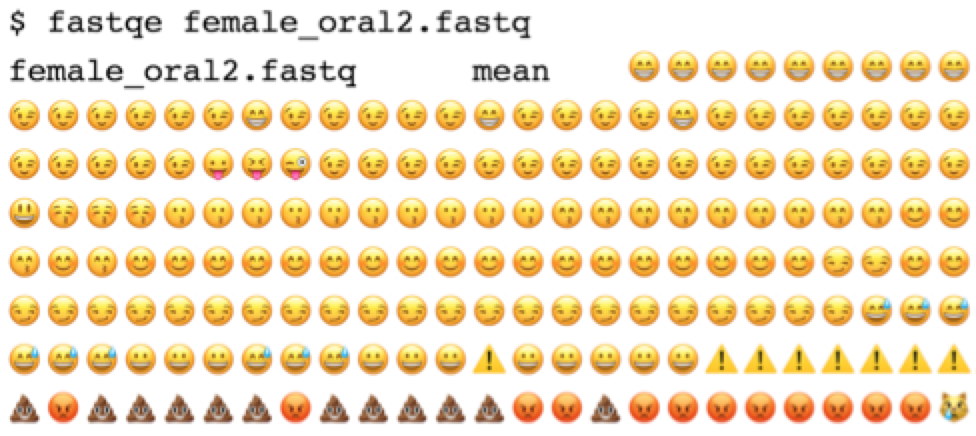 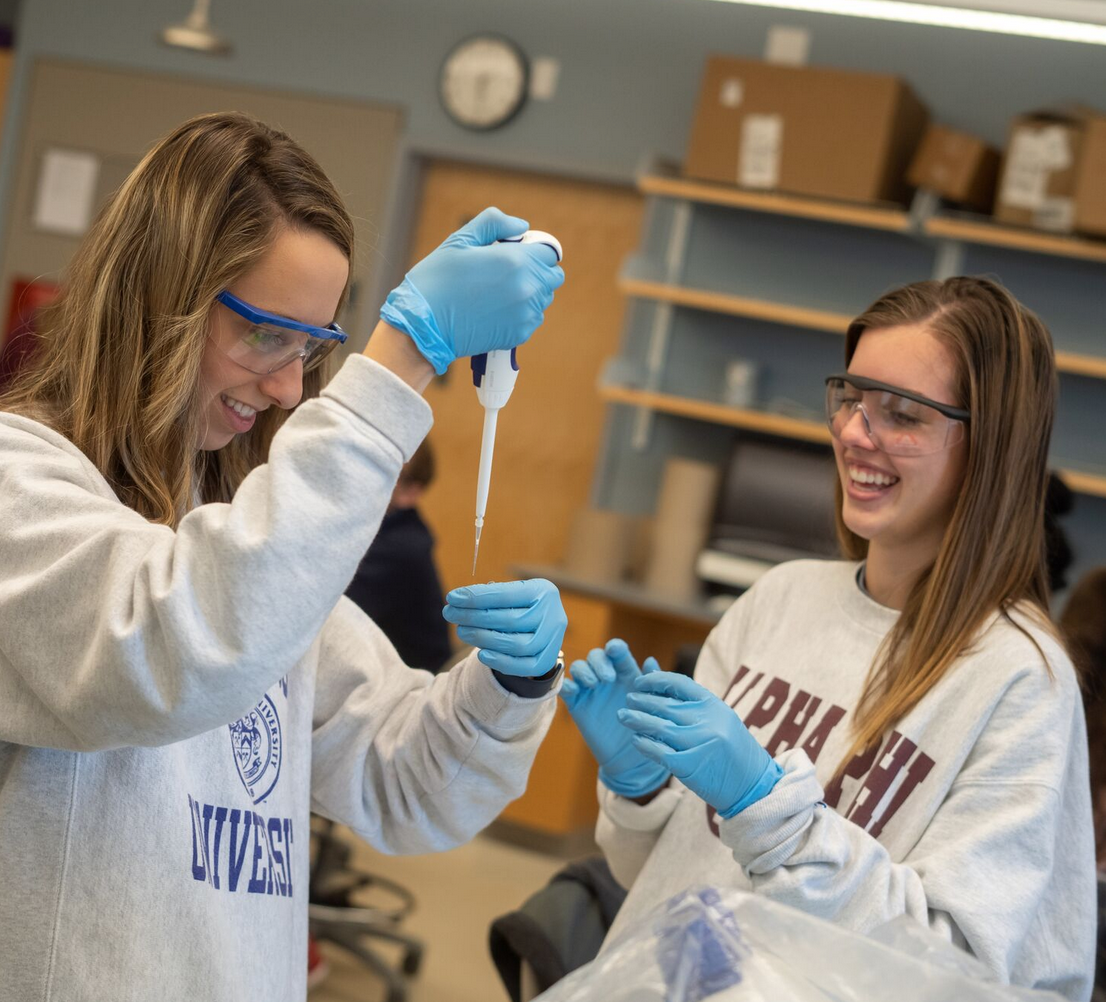 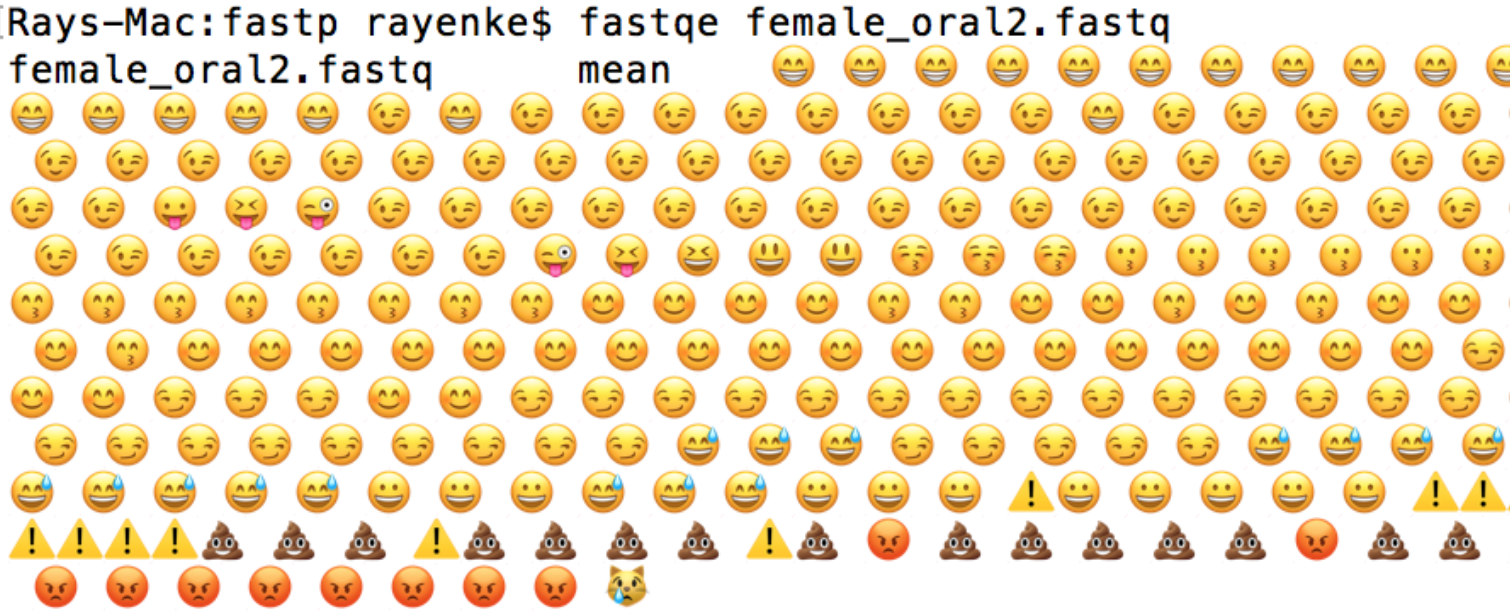 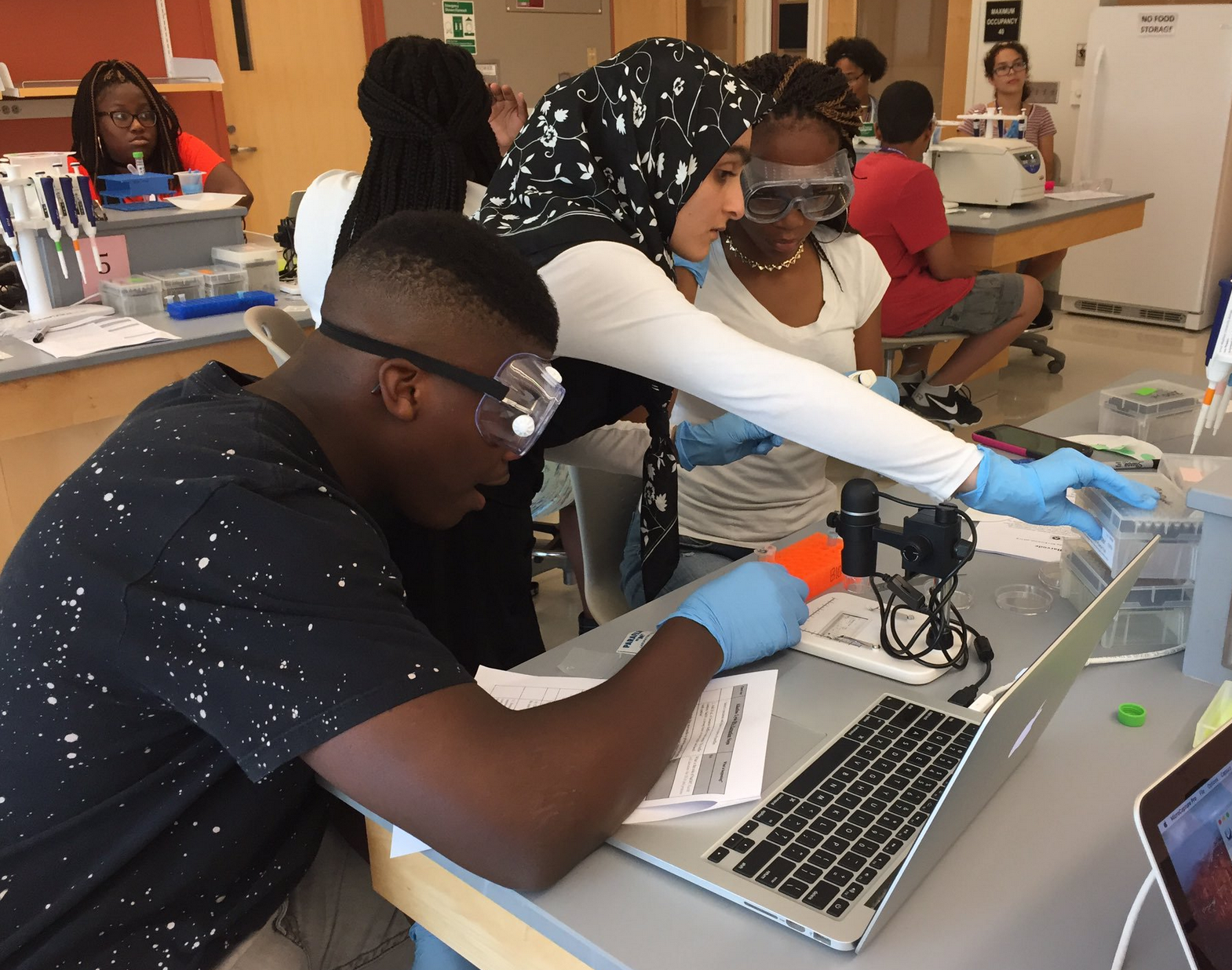 Ray Enke Ph.D. 
James Madison University
Department of Biology, Harrisonburg VA
Email: enkera@jmu.edu
@Enke_Lab
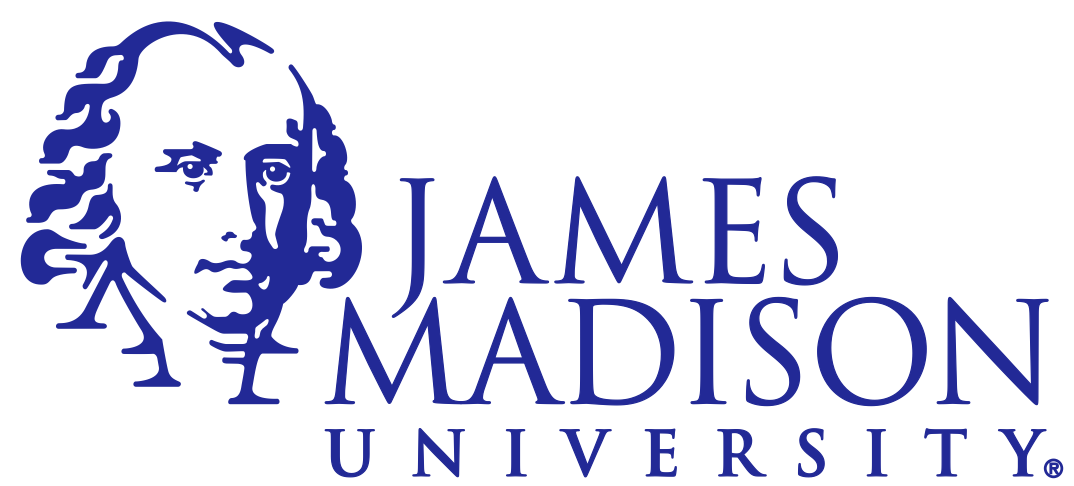 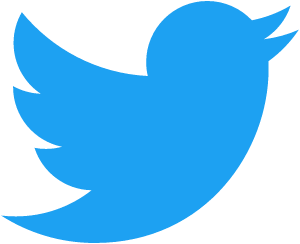 Genome Assembly Workflow
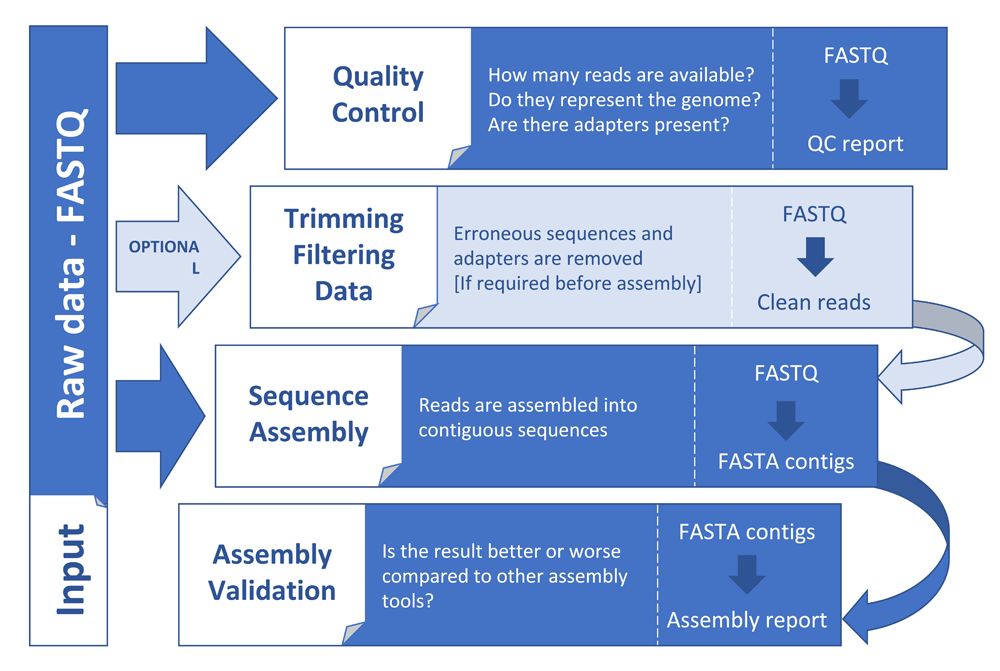 What does raw NGS data look like (FASTQ file)?
How do we assess its quality? 
Why do we need to check its quality?
FASTQ File: the format of NGS data
Text-based file with 4 lines of data for each read
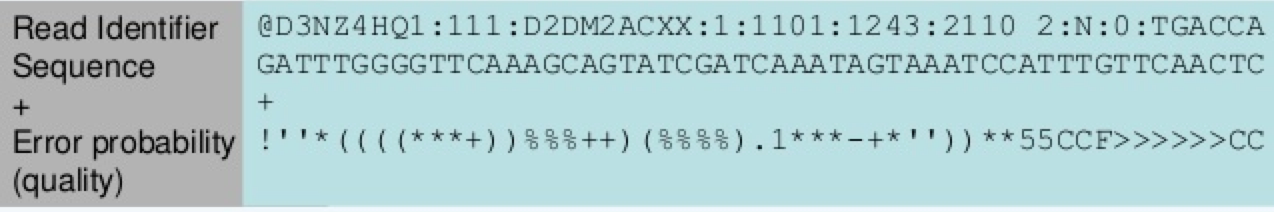 (code for Phred score)
Line 1: read identifier
Line 2: sequence (A,C,G,Ts)
Line 3: + or – strand of DNA
Line 4: quality score for each base in read (Phred score)
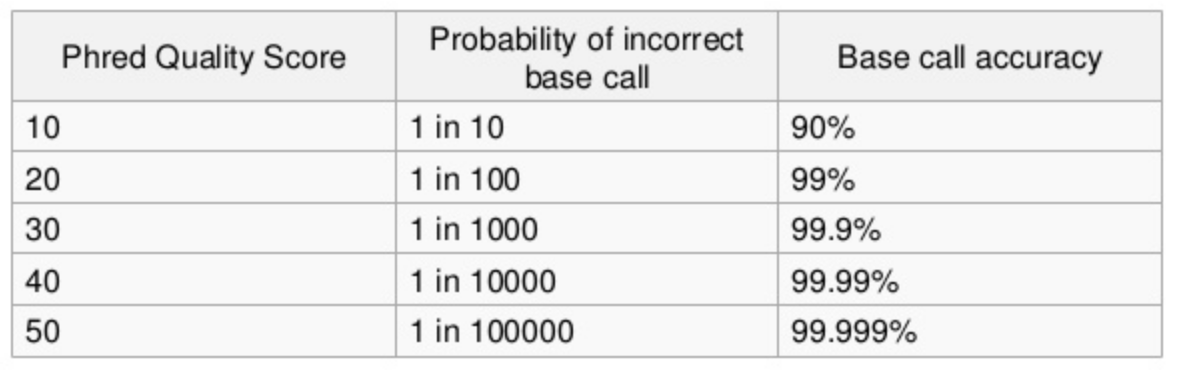 FASTQ File: the format of NGS data
---Read #1
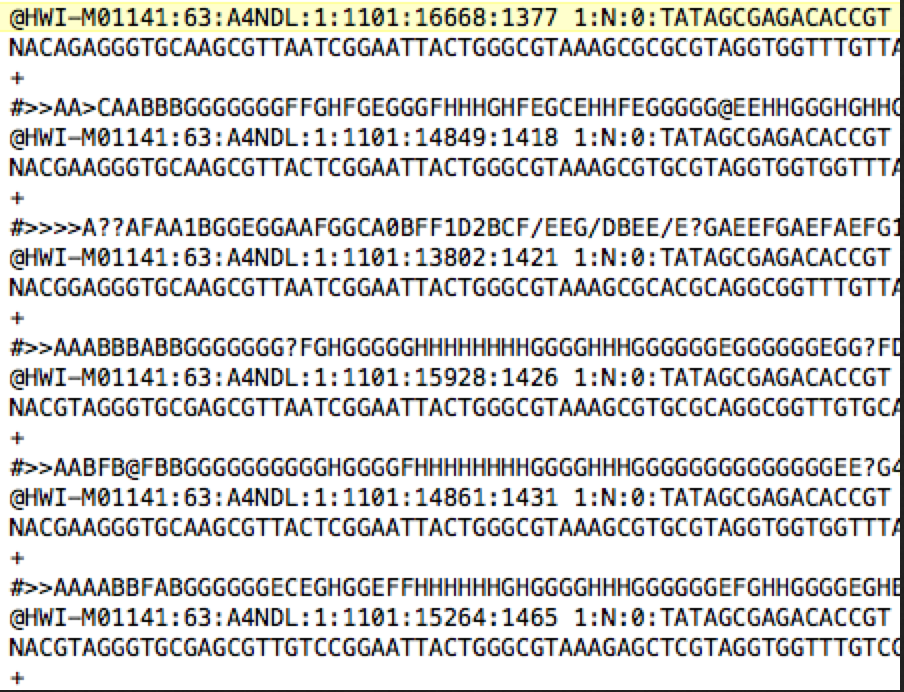 ---Read #2
---Read #3
---Read #4
---Read #5
---Read #6…
FASTQ files have thousands - millions of reads/file
How do we assess the quality of this much data?
FastQC Software: quality assessment of any NGS data set
Genome assembly, RNA-seq, ChIP-seq, metagenome assembly, etc…
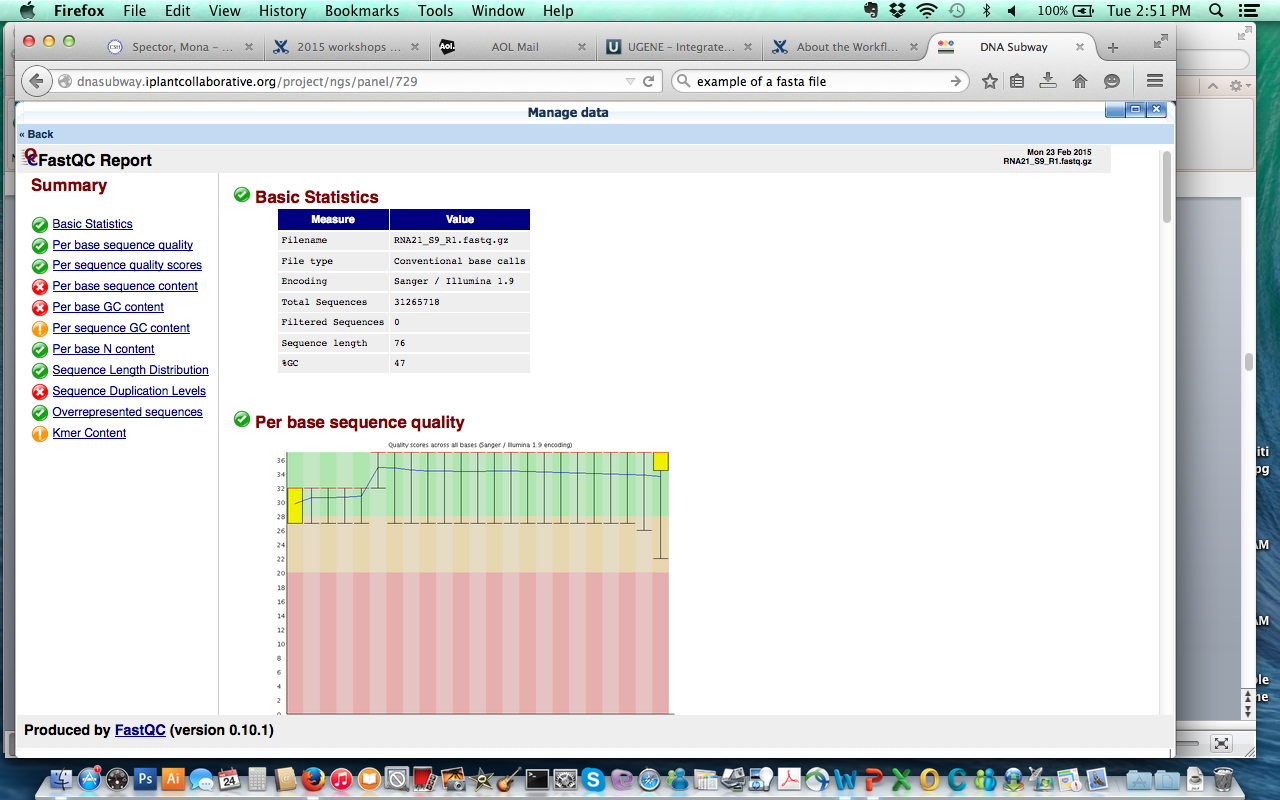 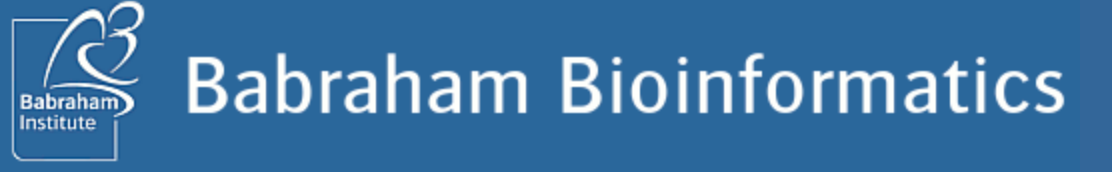 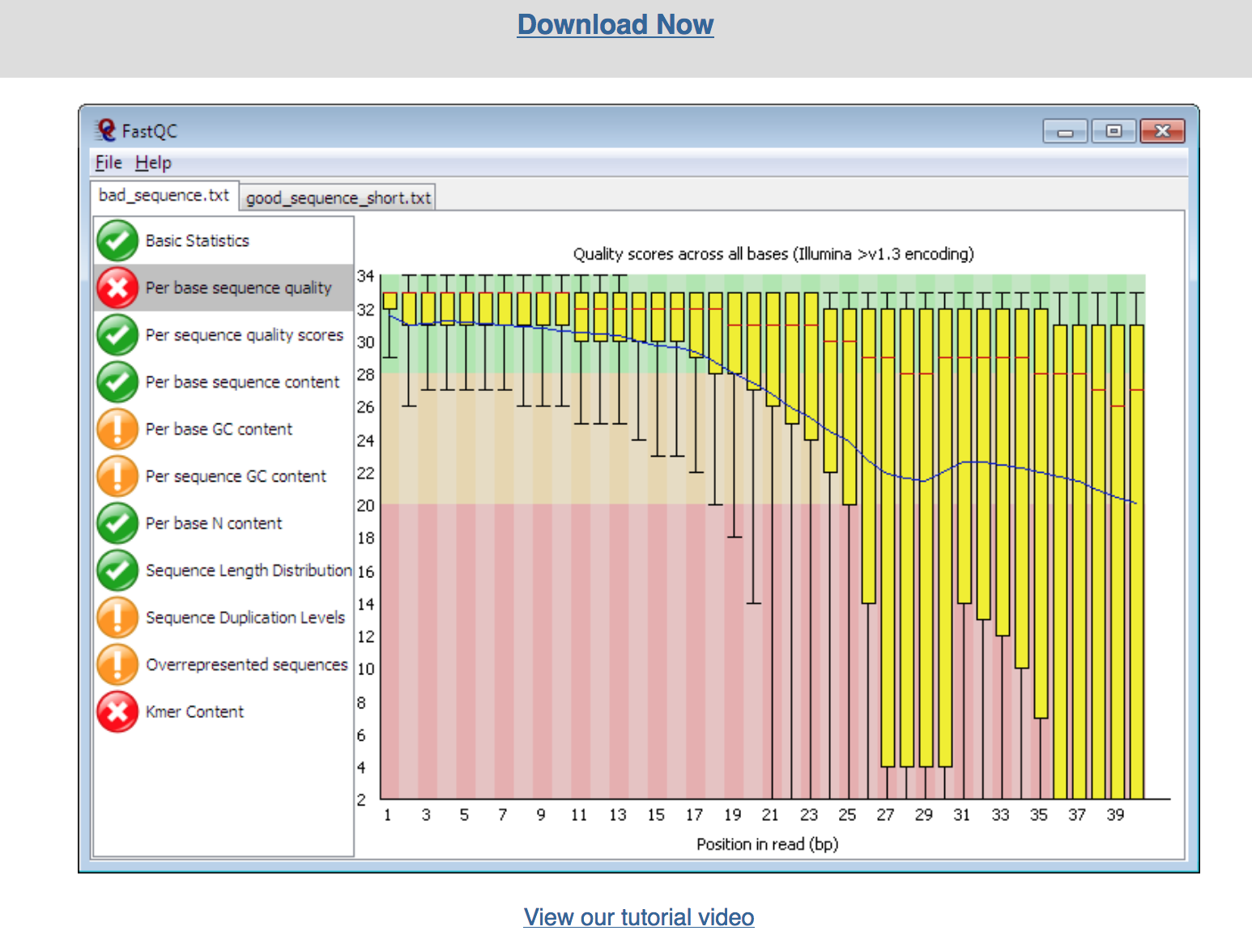 12 Pass/Warning/Fail quality control metrics
Excellent video tutorial: https://www.youtube.com/watch?v=bz93ReOv87Y
FastQC Software: quality assessment of any NGS data set
Genome assembly, RNA-seq, ChIP-seq, metagenome assembly, etc…
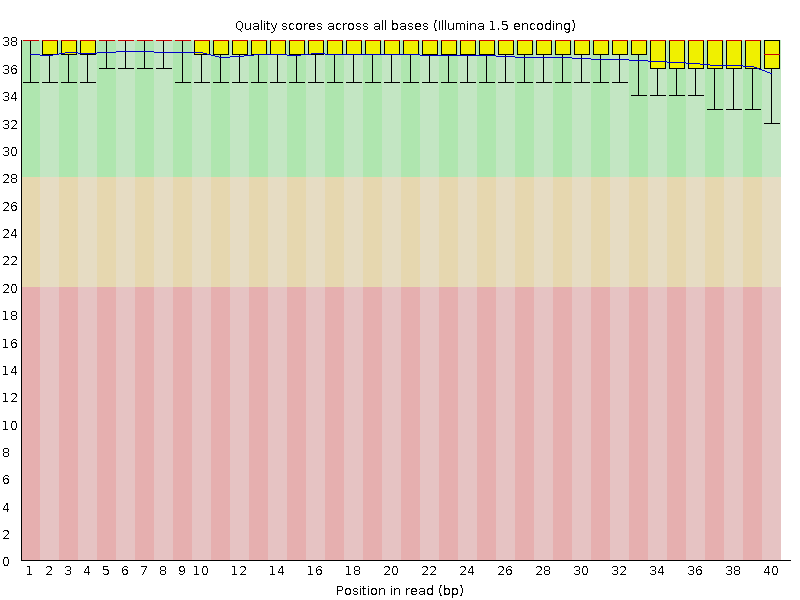 Avg Phred score on y axis, base position of read on x axis

Distribution of avg base call quality at each nucleotide position in FASTQ file reads








Avg Phred score >20 is acceptable, >28 is high quality
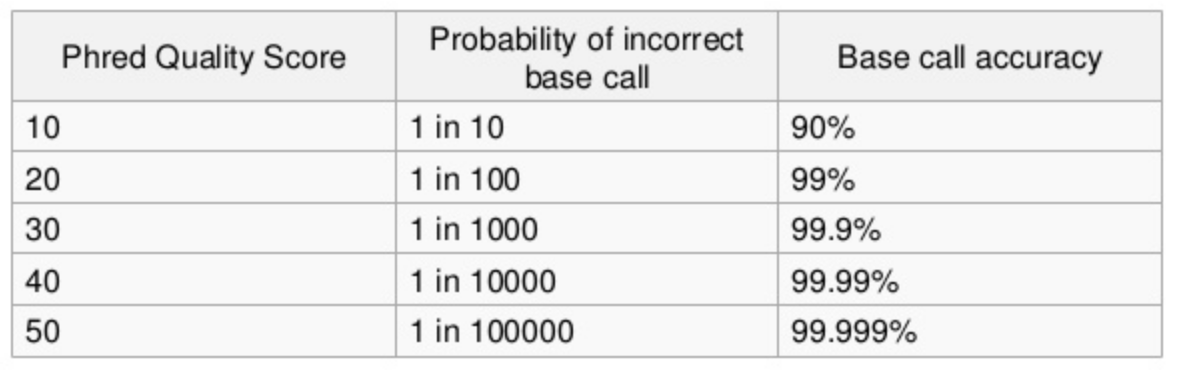 FASTQ file with good quality reads
Per Base Sequence Quality Assessment
FASTQ files have thousands - millions of reads/file
Why do we need to check the quality of FASTQ data?
FastQC Software: quality assessment of any NGS data set
Genome assembly, RNA-seq, ChIP-seq, metagenome assembly, etc…
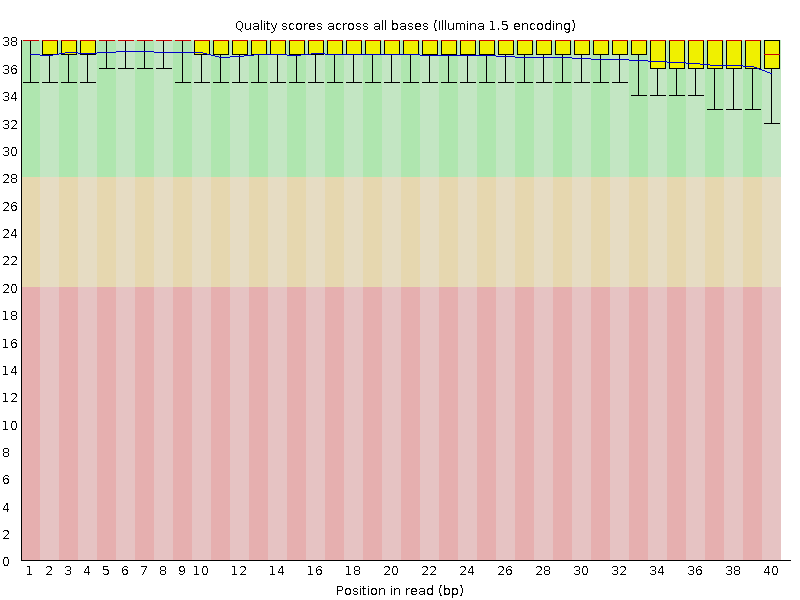 Avg Phred score on y axis, base position of read on x axis

Distribution of avg base call quality at each nucleotide position in FASTQ file reads
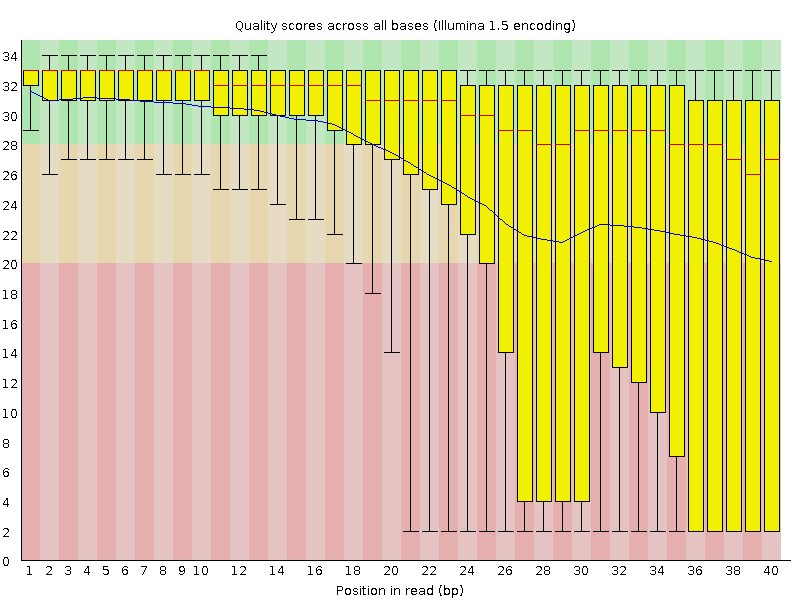 FASTQ file with good quality reads
Per Base Sequence Quality Assessment
FASTQ file with poor quality reads
Analysis of low quality data will yield inaccurate & misleading results!
Genome Assembly Workflow
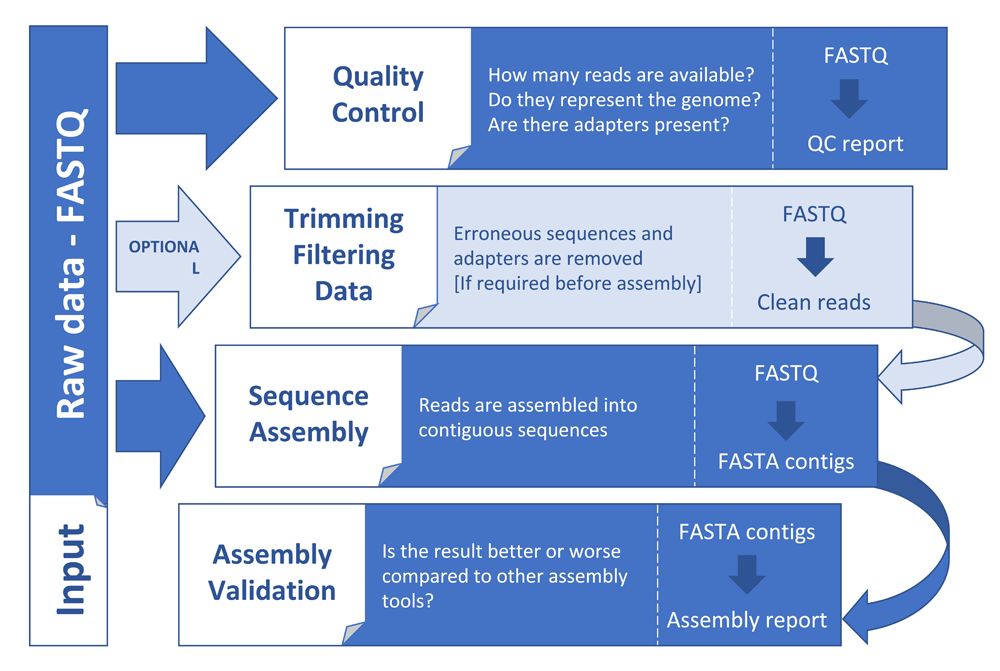 Low quality reads/bases can be trimmed out of FASTQ files for improved downstream analysis 

Various software packages available (FASTX, Trimmomatic, FASTP)
Trimming & Filtering FASTQ data
pre trim FastQC
pre trim FastQC
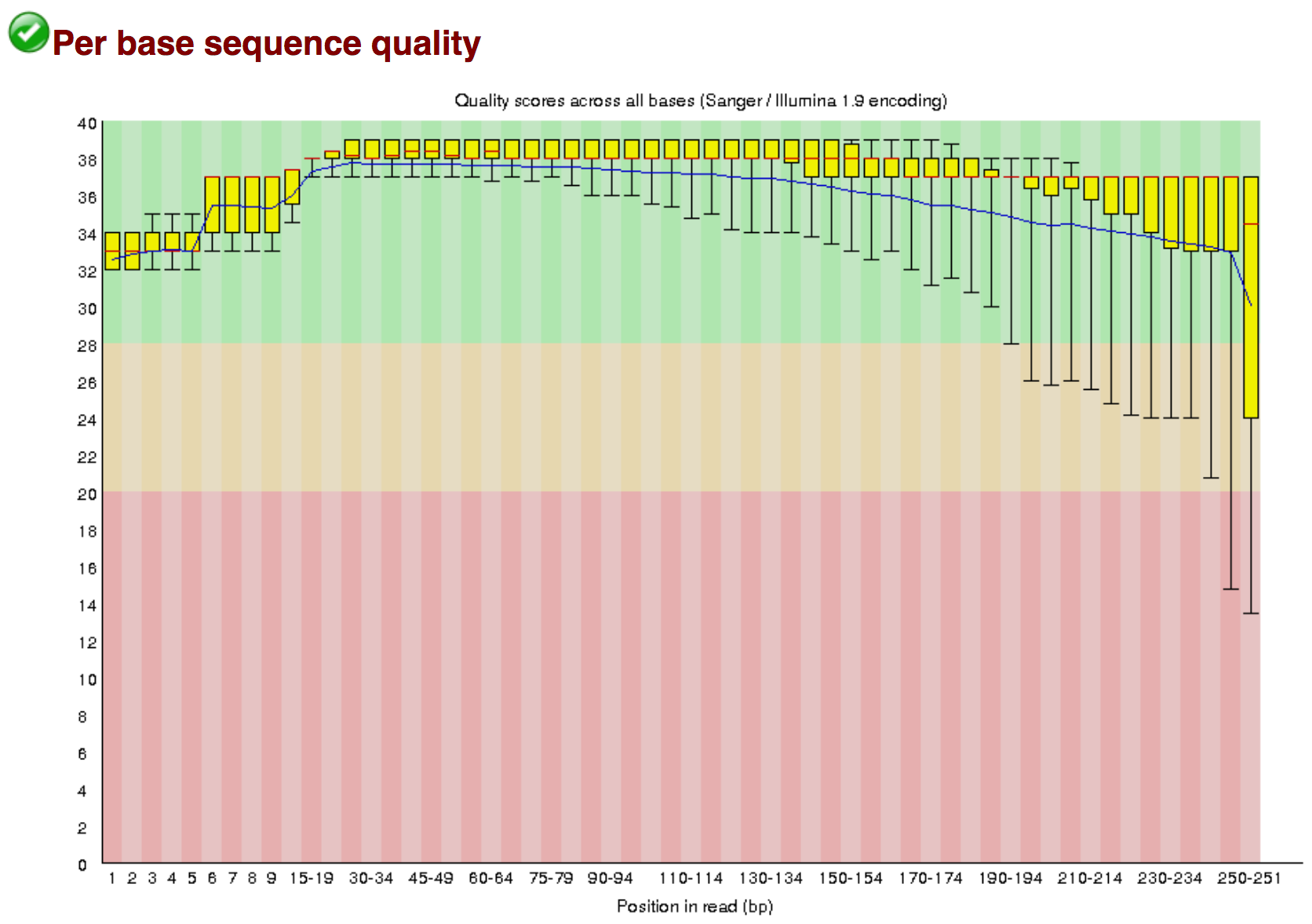 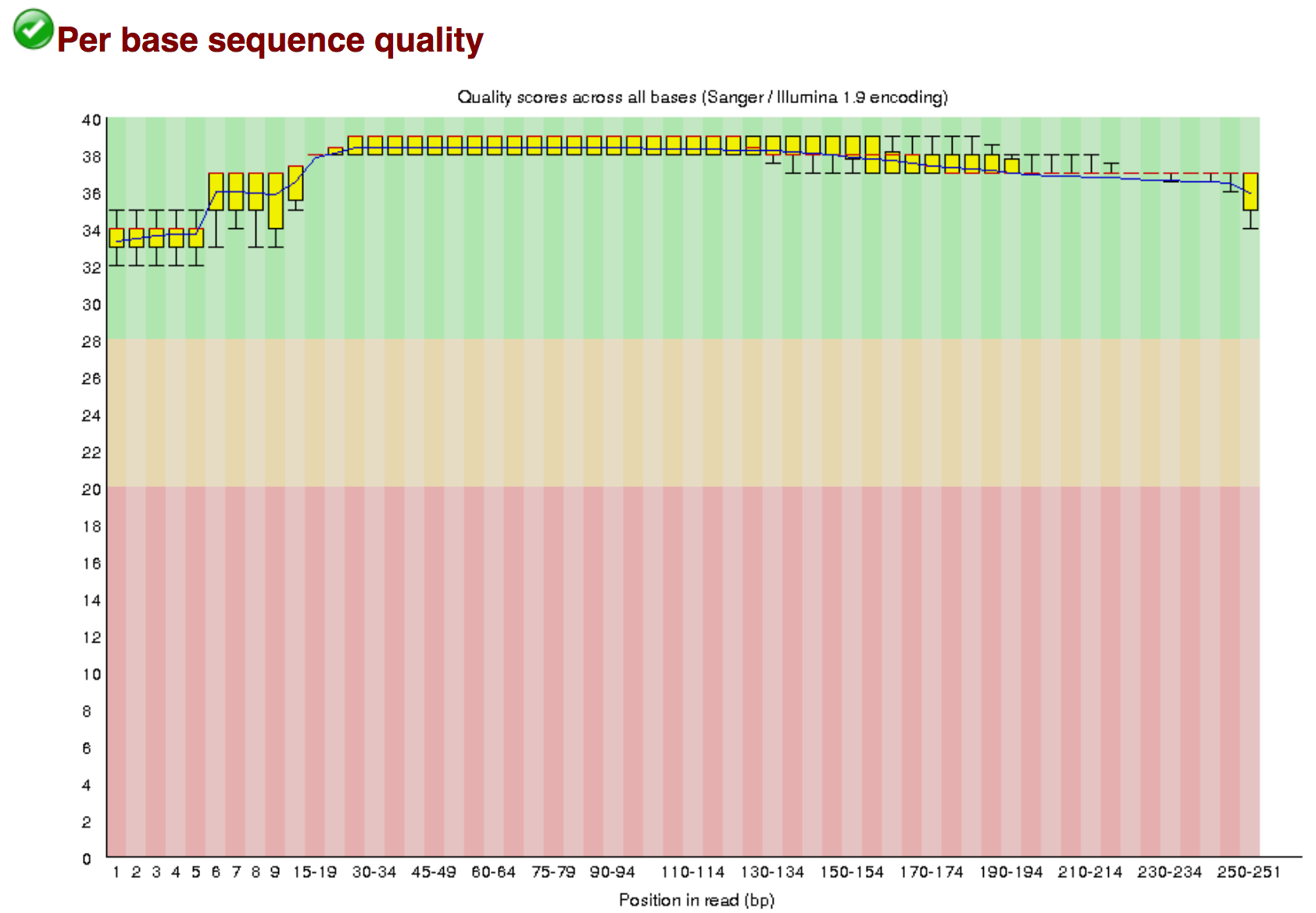 Trimming/filtering FASTQ data leaves only high quality reads to feed into downstream analysis
Intro to Command Line Programming 🤔
How can I teach command line programming to undergraduate genomics students…
…using the power of the Emoji?
FASTQE Analysis: Command Line Programming 🤔
Andrew Lonsdale, Melbourne University; @LonsBio; @fastqe
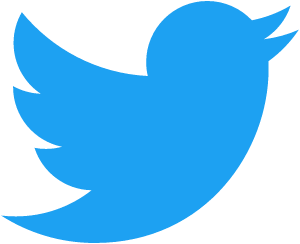 How can I teach command line programming to undergraduate genomics students…
…using the power of the Emoji?
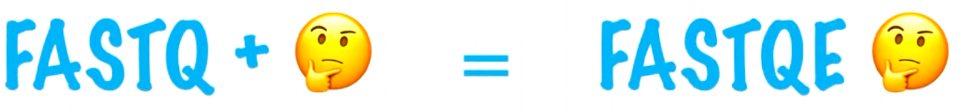 = not so much
= high quality reads
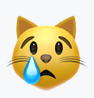 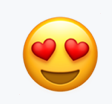 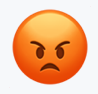 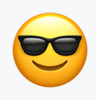 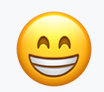 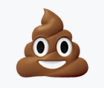 Similar to FastQC, but with Emoji!
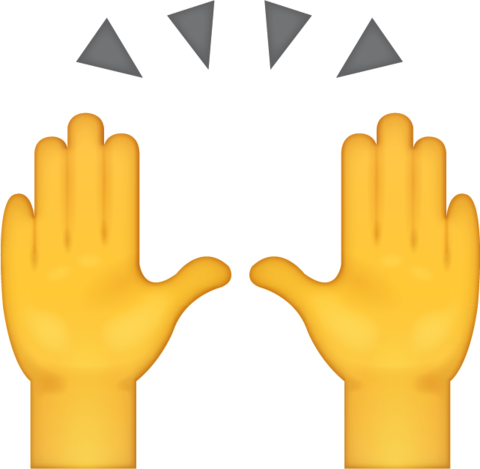 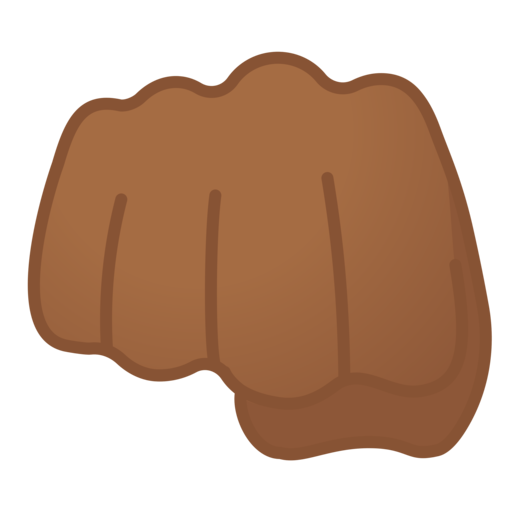 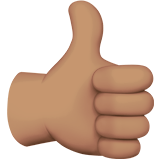 FASTQE Analysis: Command Line Programming 🤔
Andrew Lonsdale, Melbourne University; @LonsBio; @fastqe
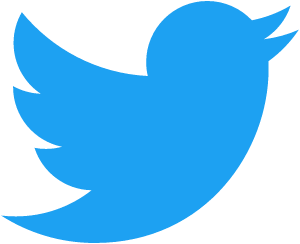 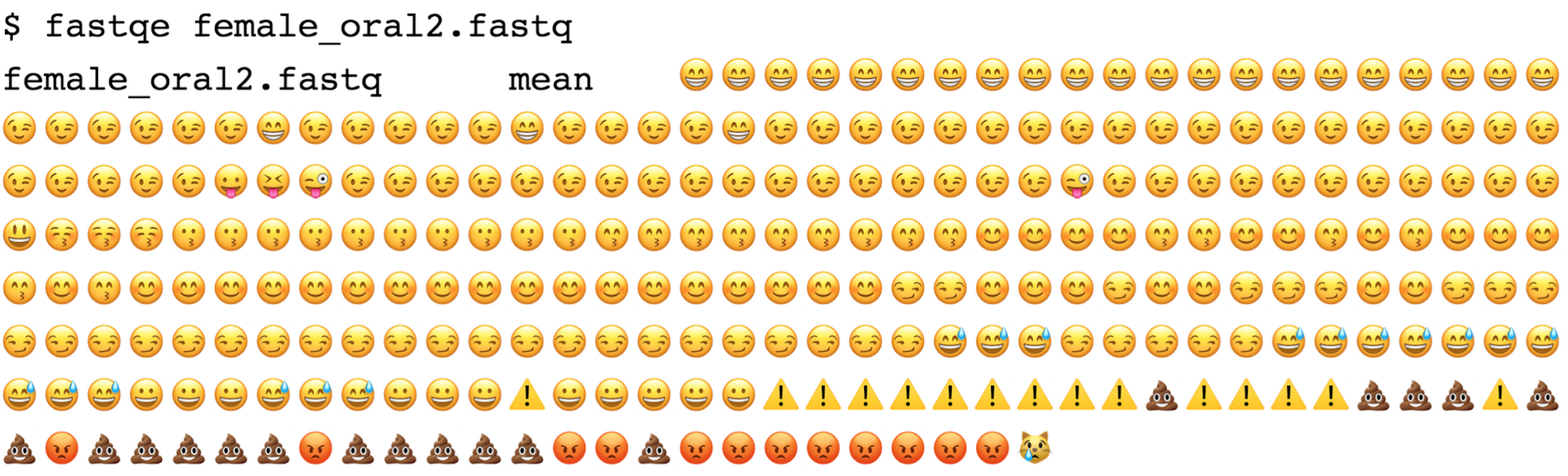 pre trim FASTQ file
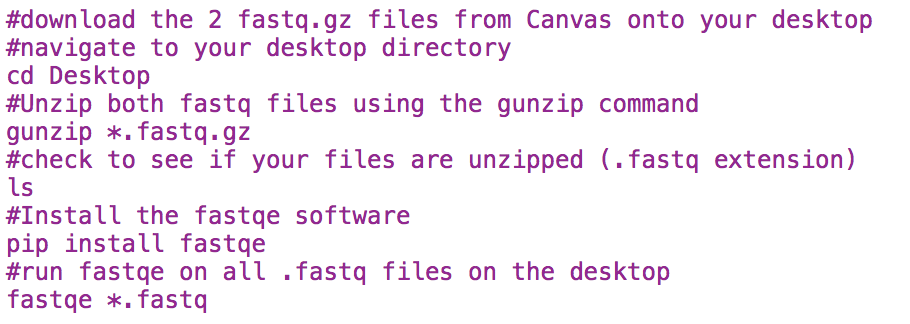 terminal commands
(fastqe)
Basic commands to install & run FASTQE on ≥1 FASTQ files
Emoji output indicates the Phred quality score of each base in file
FASTQE Analysis: Command Line Programming 🤔
Andrew Lonsdale, Melbourne University; @LonsBio; @fastqe
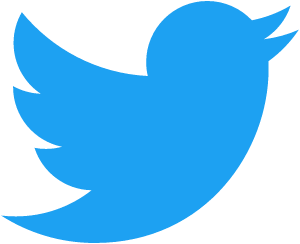 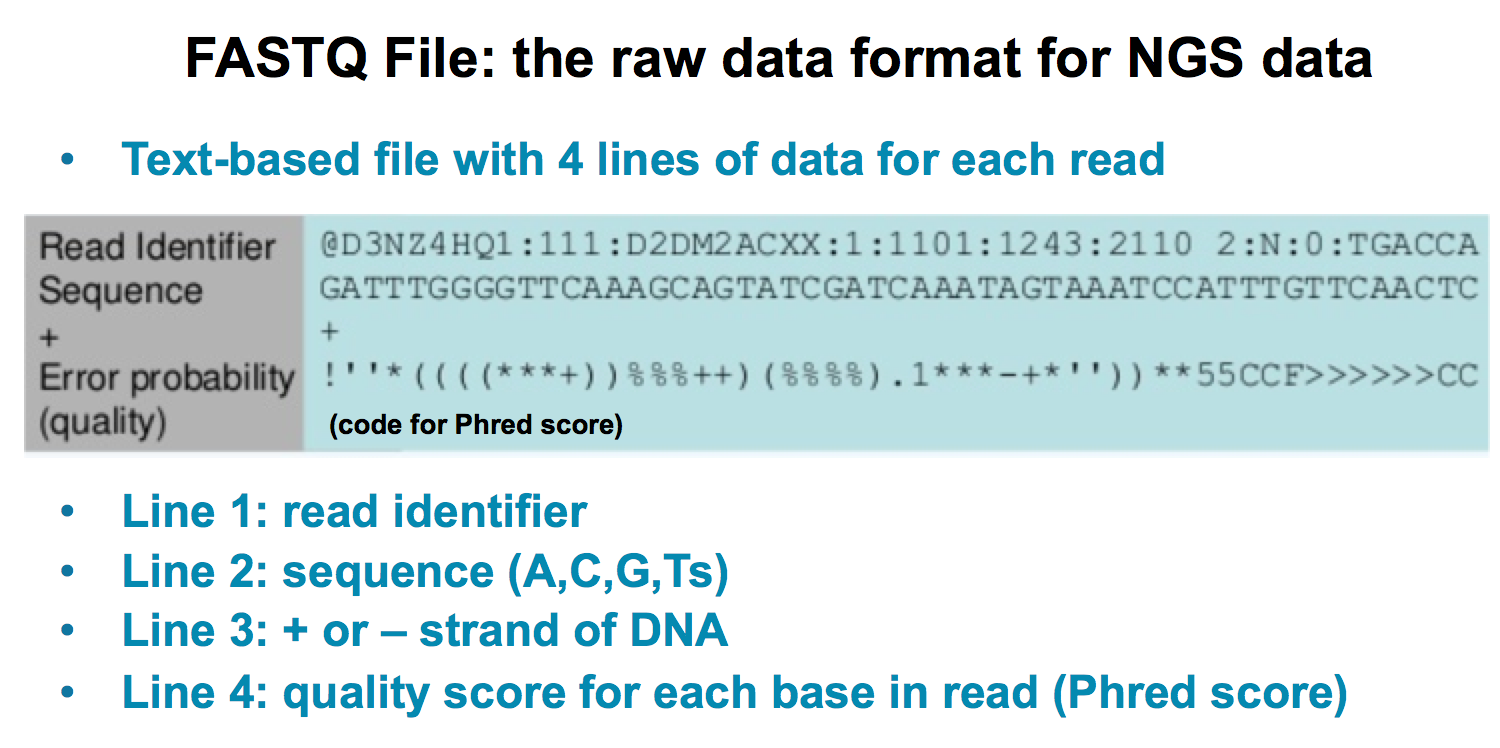 Scale: Phred score = FastQC score = Emoji score
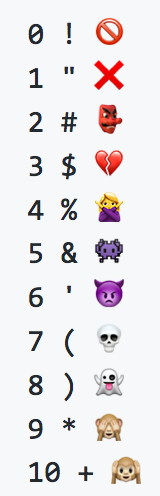 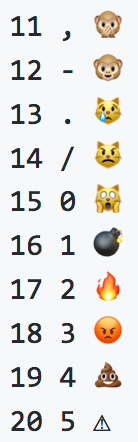 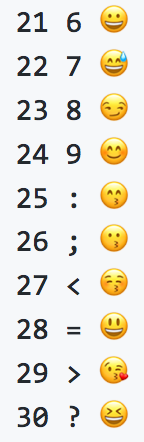 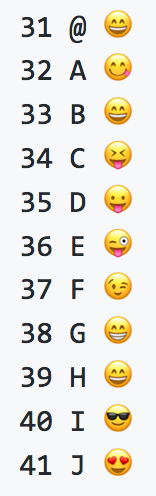 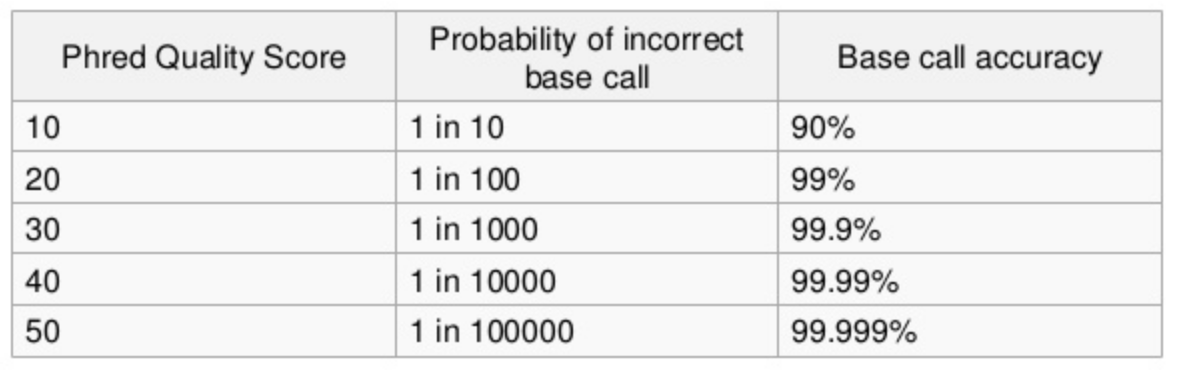 Basic commands to install & run FASTQE on ≥1 FASTQ files
Emoji output indicates the Phred quality score of each base in file
FASTP Analysis:  Trimming Low Quality Reads  
Shifu Chen, Chinese Academy of Sciences; GitHub: https: //github.com/OpenGene/fastp
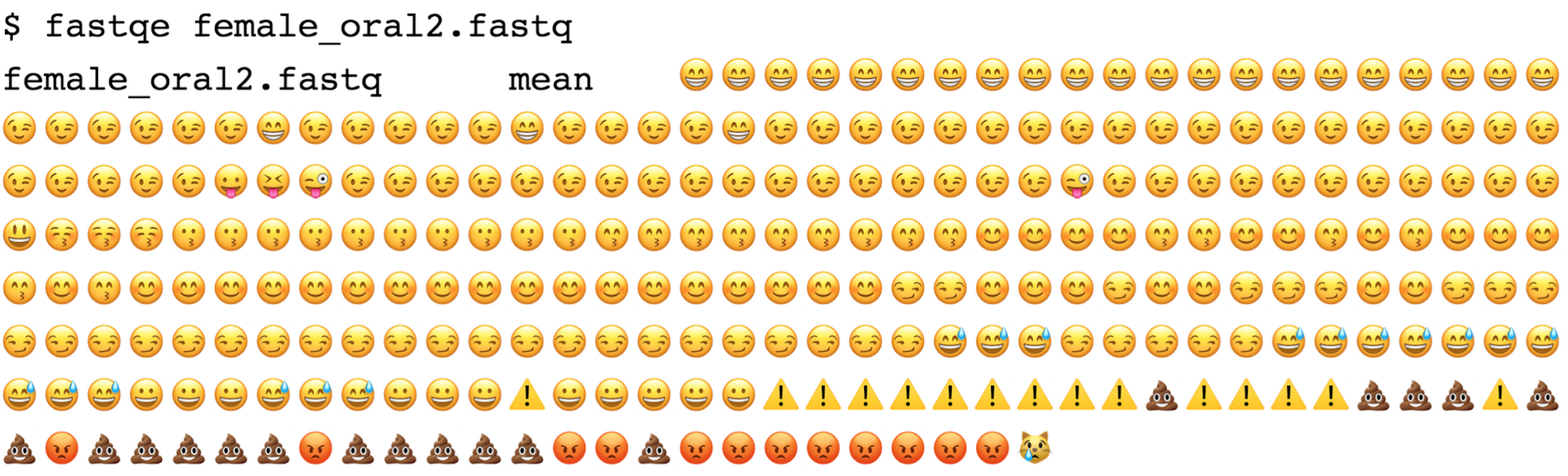 pre trim FASTQ file
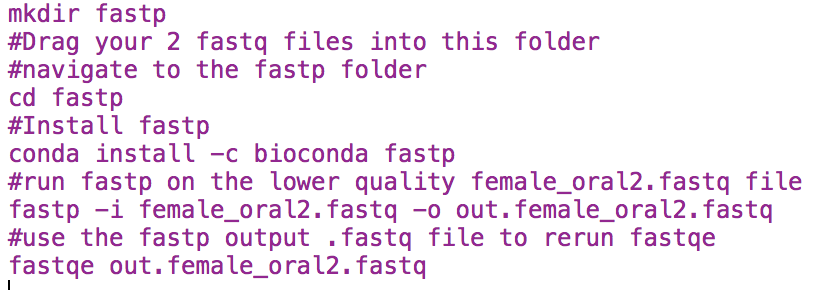 terminal commands
(fastp)
Basic commands to install & run FASTP filter on ≥1 FASTQ files
Rerun FASTQE for Emoji output of trimmed FASTQ files
FASTP Analysis:  Trimming Low Quality Reads  
Shifu Chen, Chinese Academy of Sciences; GitHub: https: //github.com/OpenGene/fastp
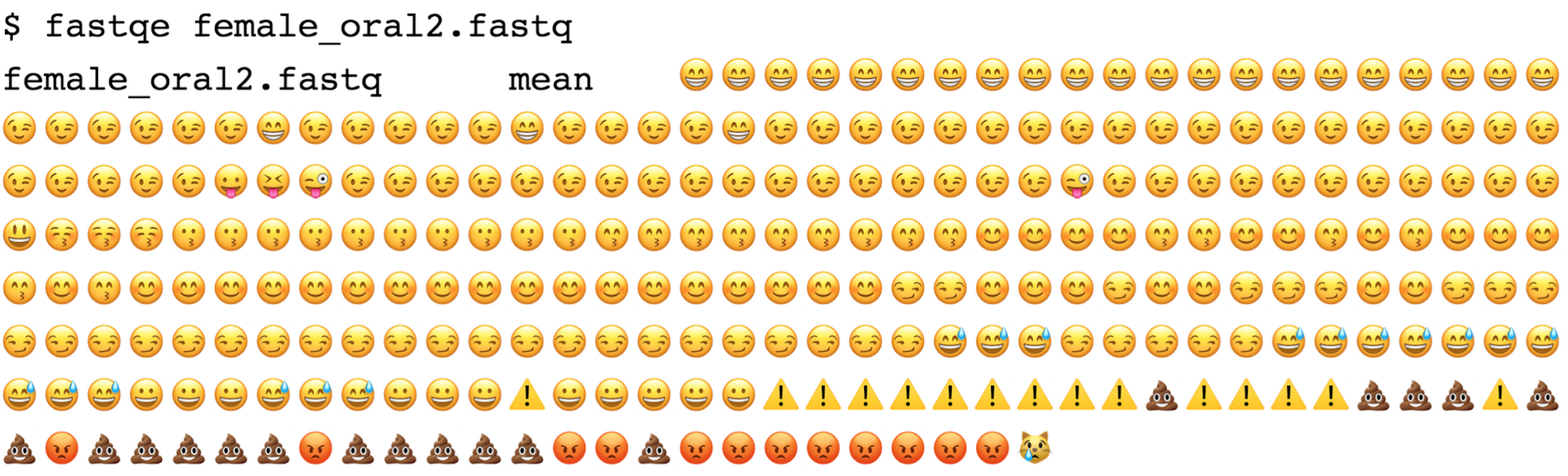 pre trim FASTQ file
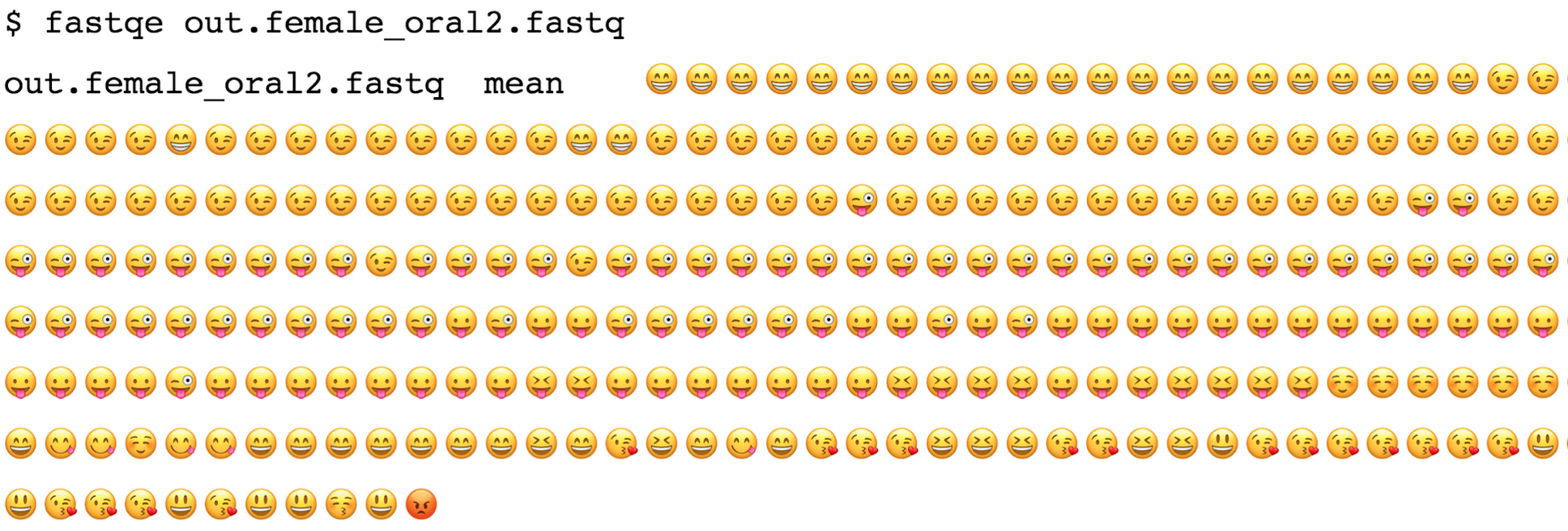 post trim FASTQ 
file (fastp)
Basic commands to install & run FASTP filter on ≥1 FASTQ files
Rerun FASTQE for Emoji output of trimmed FASTQ files
FASTP Analysis:  Trimming Low Quality Reads  
Shifu Chen, Chinese Academy of Sciences; GitHub: https: //github.com/OpenGene/fastp
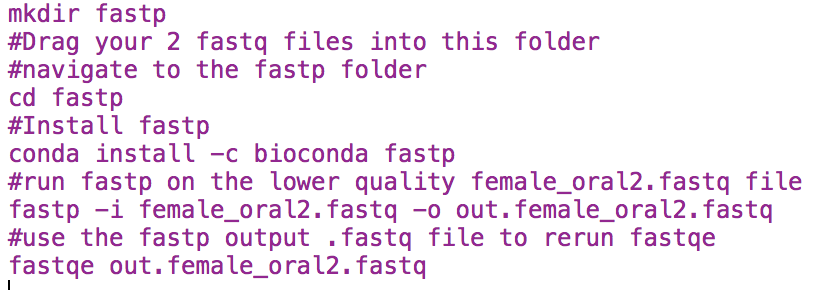 terminal commands
(fastp)
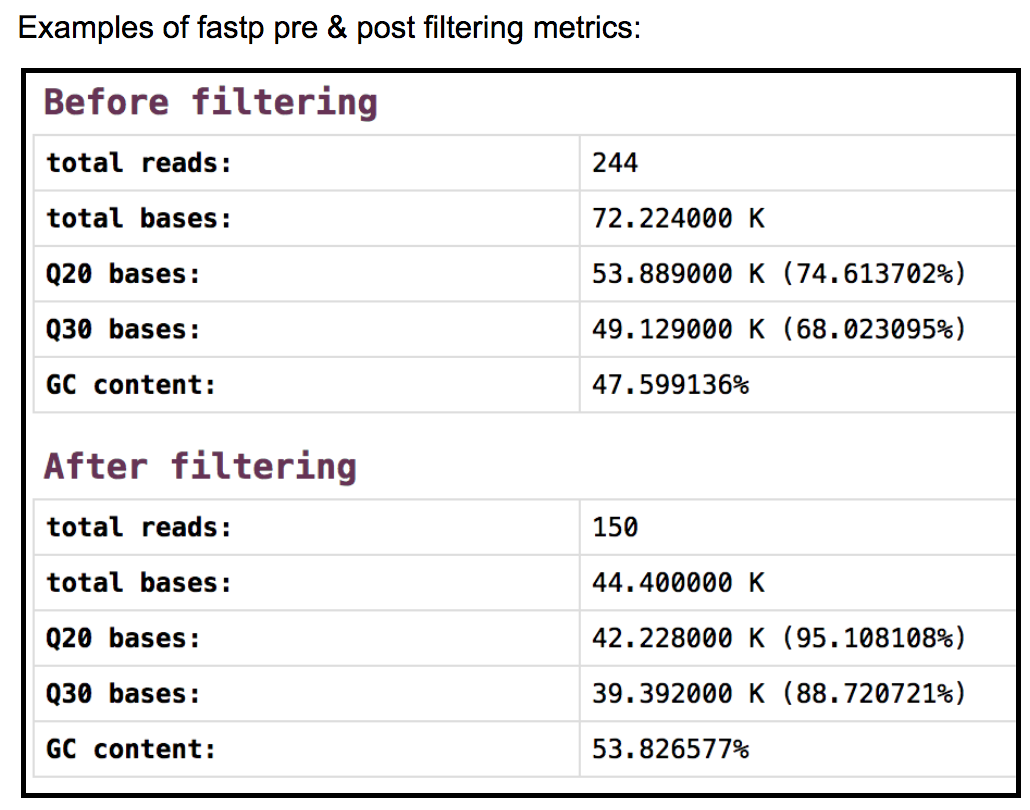 FASTP outputs research grade QC read metrics (similar to FastQC)
FASTP Analysis:  Trimming Low Quality Reads  
Shifu Chen, Chinese Academy of Sciences; GitHub: https: //github.com/OpenGene/fastp
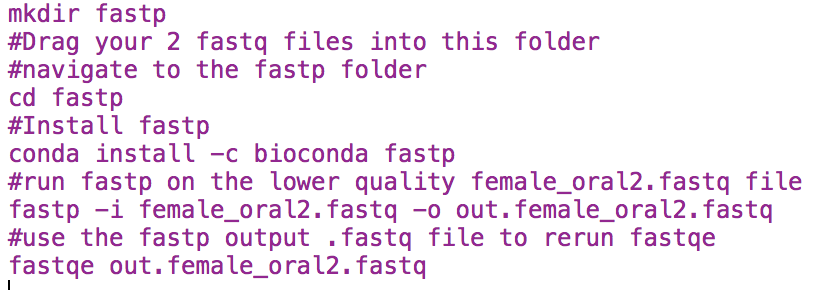 terminal commands
(fastp)
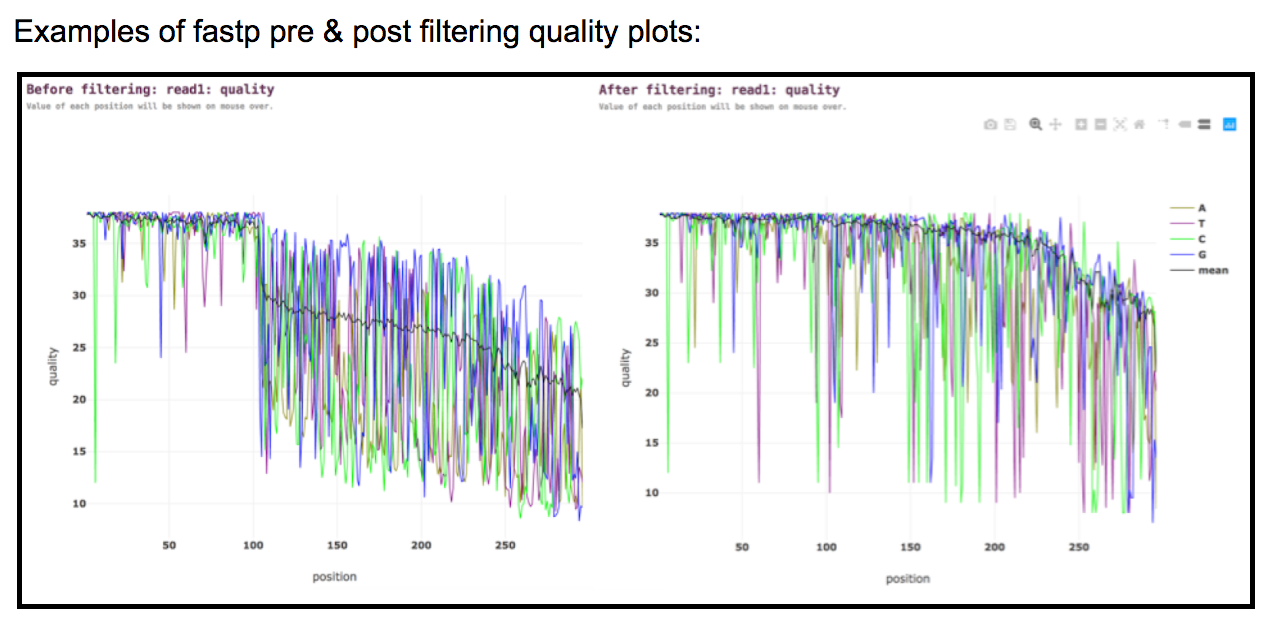